Comment déterminer puis améliorer l’impact développement
 durable de votre cas d’étude?
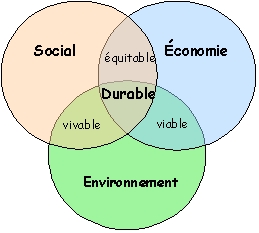 La démarche proposée:
1. Utilisation du guide SIN2D  (pour estimer l’impact DD )
2. Utilisation de la carte mentale (pour améliorer  l’impact DD )
3. Ré- utilisation du guide SIN2D (pour valider l’amélioration du point de vue DD)
1. Utilisation du guide SIN2D  (pour estimer l’impact DD )
Ouvrir le classeur à la feuille Etude de cas
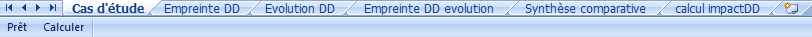 Cocher la case si vous répondez oui a la proposition
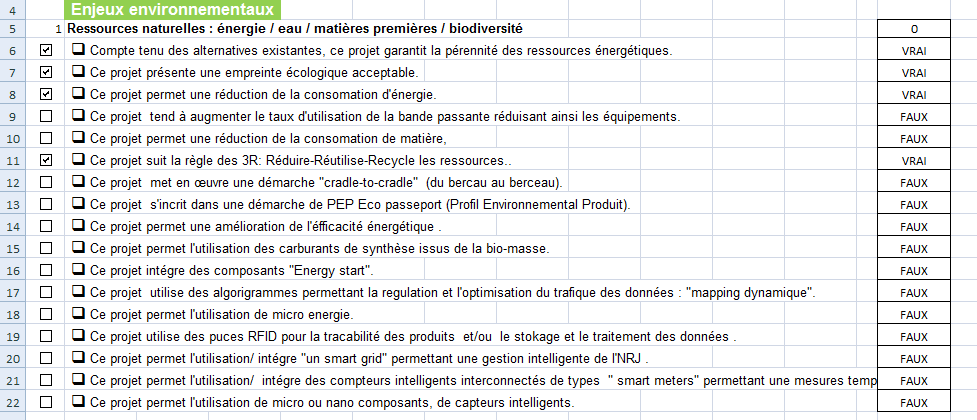 Répéter la démarche pour les 3 piliers du développement durable:
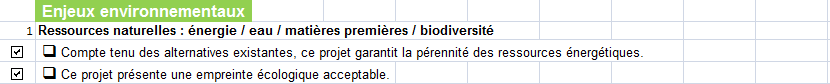 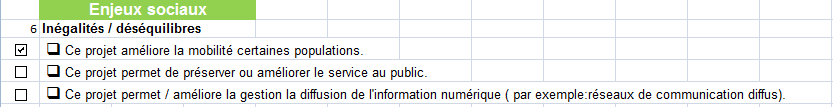 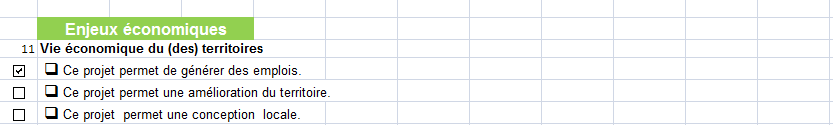 Sous le bandeau des onglets, cliquer sur « Calculer »
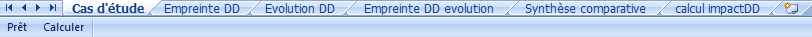 Vous obtenez l’impact DD de votre cas d’étude sur les 3 piliers du développement durable sous forme histogramme dans l’onglet  « cas d’étude » de votre classeur :
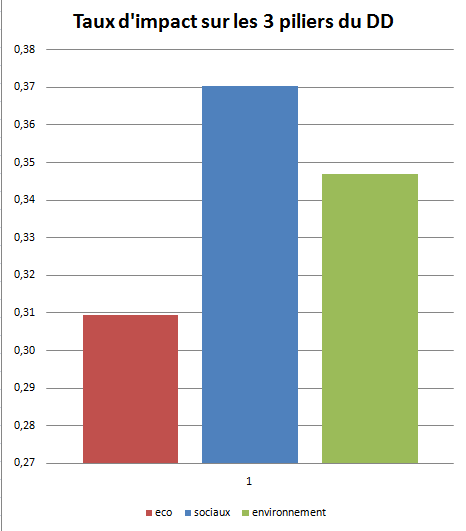 Vous obtenez l’impact DD de votre cas d’étude sur les 3 piliers du développement durable sous forme de « radar » dans l’onglet  
« Empreinte  DD » de votre classeur :
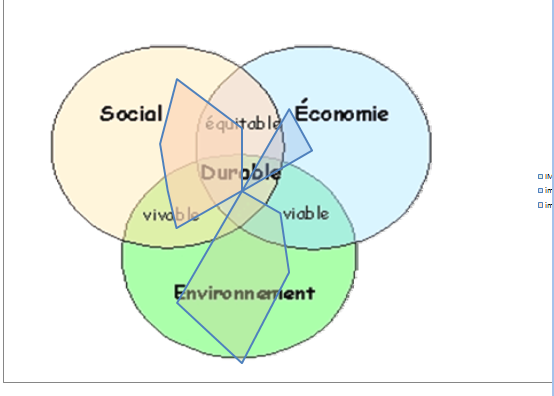 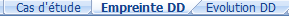 L’étendue de la zone d’ombre représente l’impact DD de votre étude.
2. Utilisation de la carte mentale (pour améliorer  l’impact DD de votre étude)
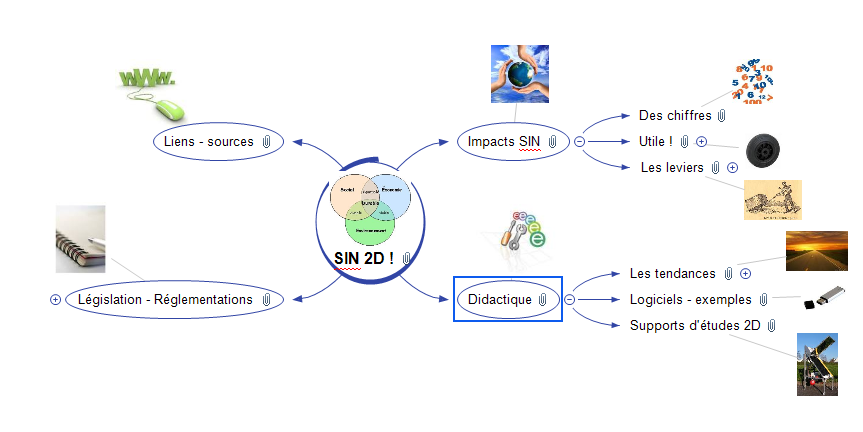 Afin de visualiser les pistes possibles d’amélioration de votre support il explorer les solutions lister dans les sous-branches « leviers » 
et « tendances »
ZOOM sur les solutions proposées dans la sous-branche « leviers »:
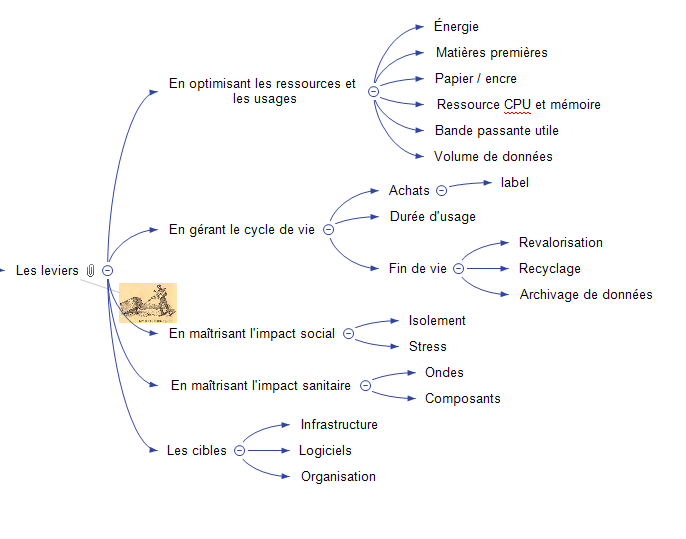 ZOOM sur les solutions proposées dans la sous-branche « tendances »:
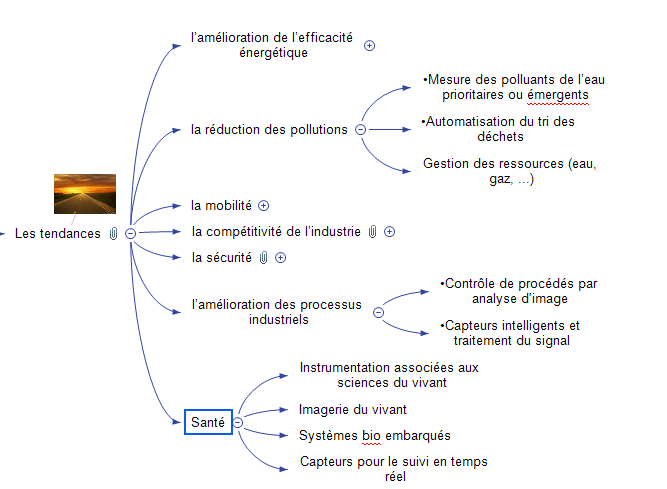 3. Ré-utilisation du guide SIN2D  (pour valider l’amélioration du point de vue DD )
Ouvrir le classeur à la feuille Evolution DD
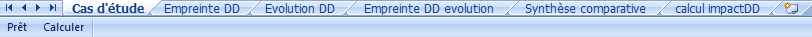 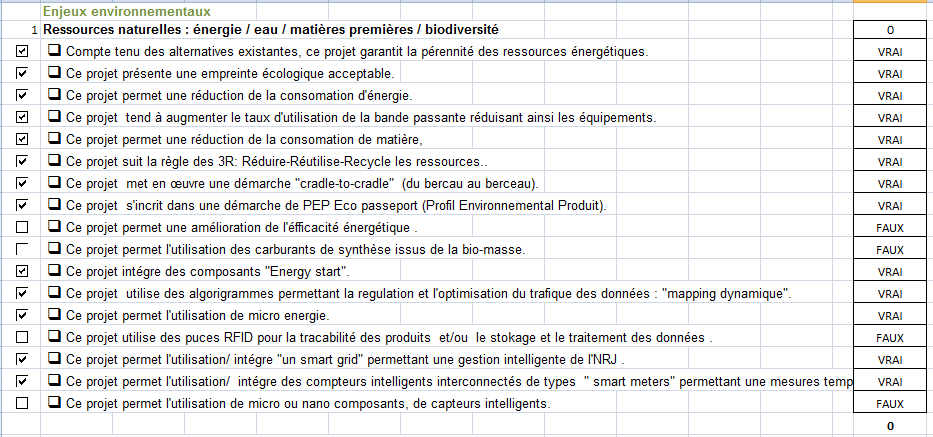 Cocher la case si vous répondez oui a la proposition
Sous le bandeau des onglets, cliquer sur « Calculer »
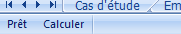 Vous obtenez l’impact DD de votre « amélioration » sur les 3 piliers du développement durable sous forme histogramme dans l’onglet 
 «Evolution DD» de votre classeur :
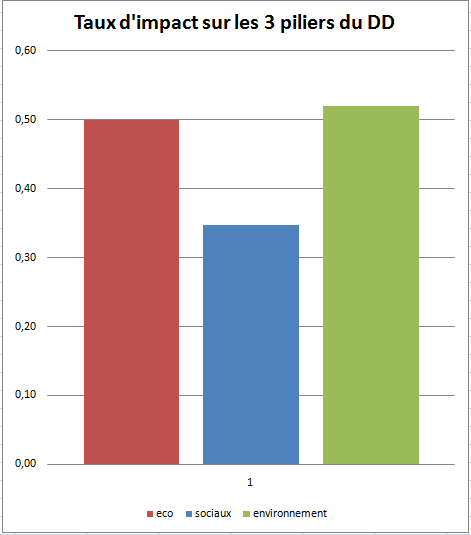 Vous obtenez l’impact DD de votre cas d’étude sur les 3 piliers du développement durable sous forme de « radar » dans l’onglet  
« Empreinte  DD évolution » de votre classeur :
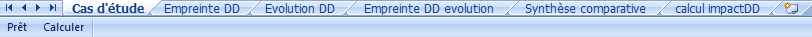 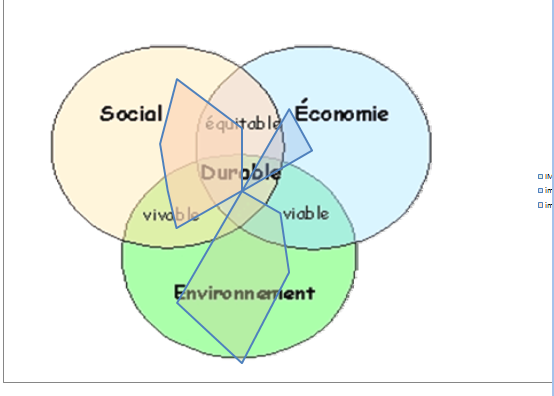 L’étendue de la zone d’ombre représente l’impact DD de votre évolution.
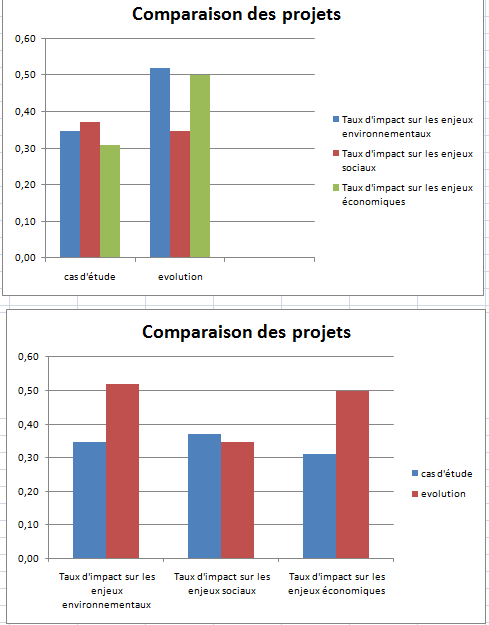 Vous obtenez  la comparaison des impact DD de votre « étude de cas » et de votre « amélioration » sur les 3 piliers du développement durable dans l’onglet  «Synthèse comparative» de votre classeur :
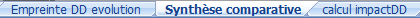 Sous forme d’histogrammes
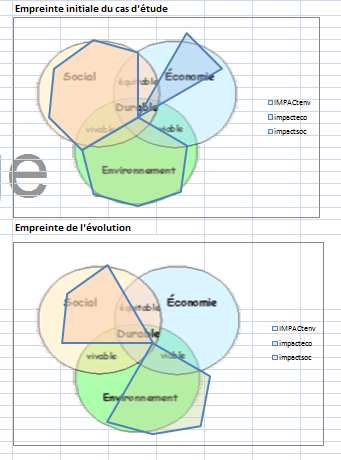 Vous obtenez  la comparaison des impact DD de votre « étude de cas » et de votre « amélioration » sur les 3 piliers du développement durable dans l’onglet  «Synthèse comparative» de votre classeur :
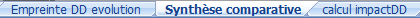 Sous forme de « radar »